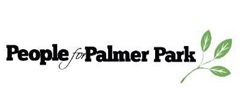 PALMER PARK HABITAT RESTORATION PROJECT
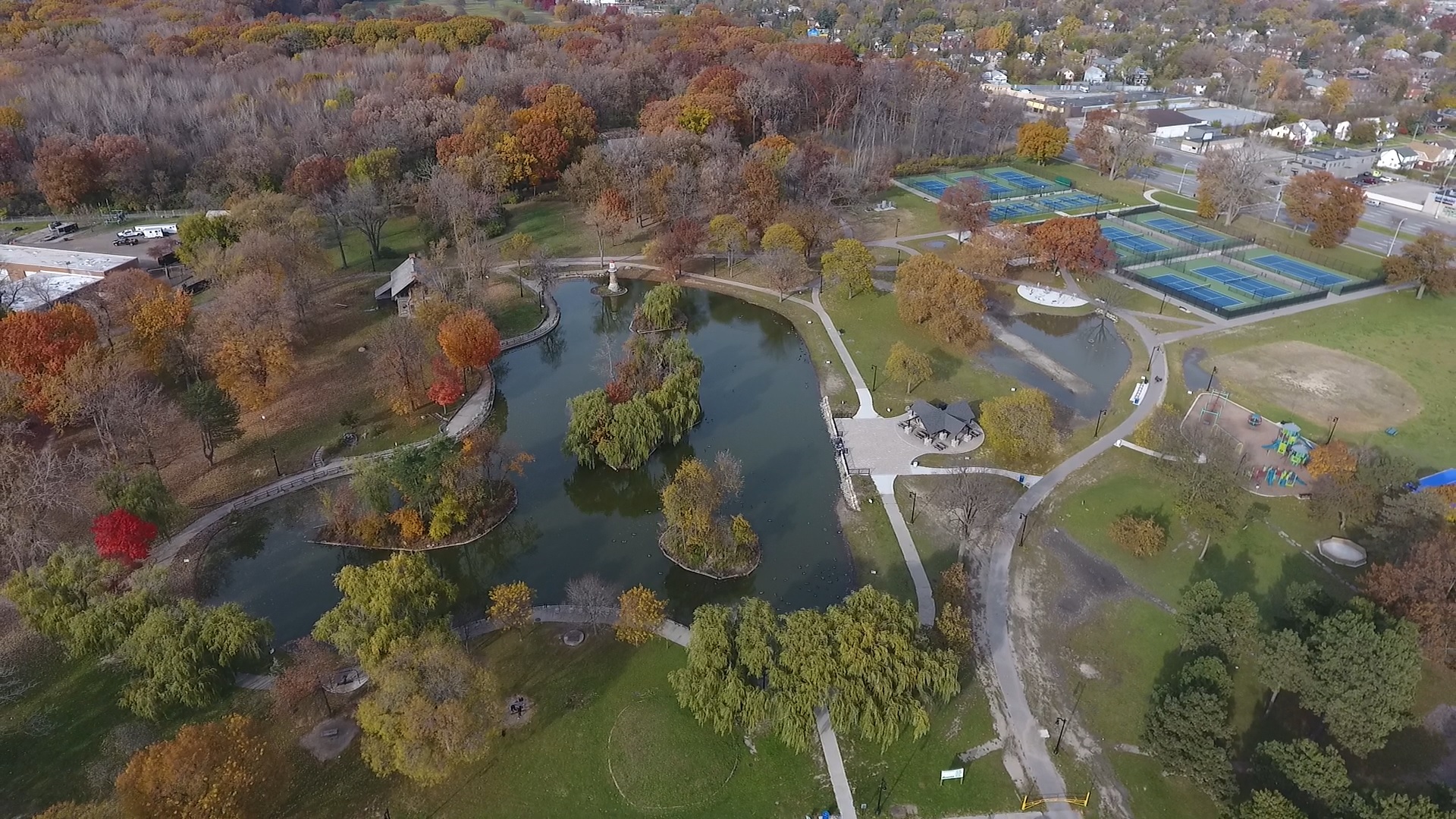 COMMUNITY MEETING

CONSTRUCTION KICKOFF
April 25, 2023
[Speaker Notes: Start with the entries to the park and what we’re connecting to
	Improved entries within the new park; creating paths to activities and park features
	Connect to neighborhoods]
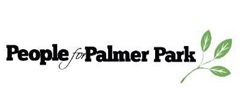 PALMER PARK HABITAT RESTORATION PROJECT
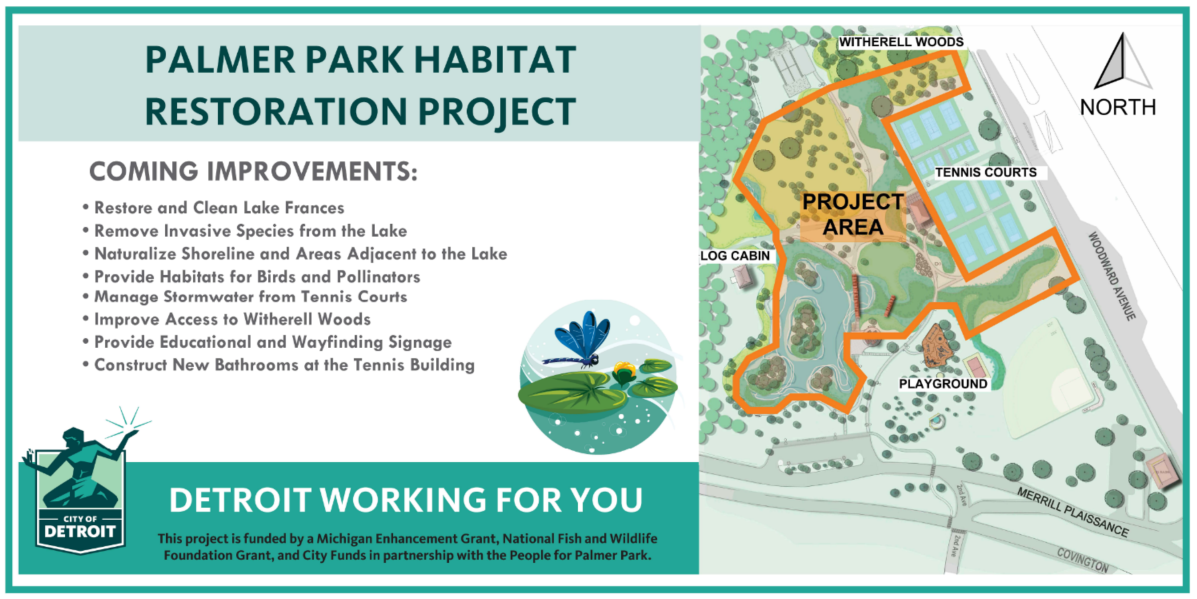 [Speaker Notes: Start with the entries to the park and what we’re connecting to
	Improved entries within the new park; creating paths to activities and park features
	Connect to neighborhoods]
Historic Timeline Palmer Park Habitat Restoration Project
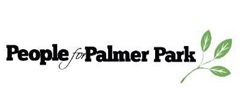 2016 Kresge Foundation Grant
2012 People for Palmer Park Master Plan
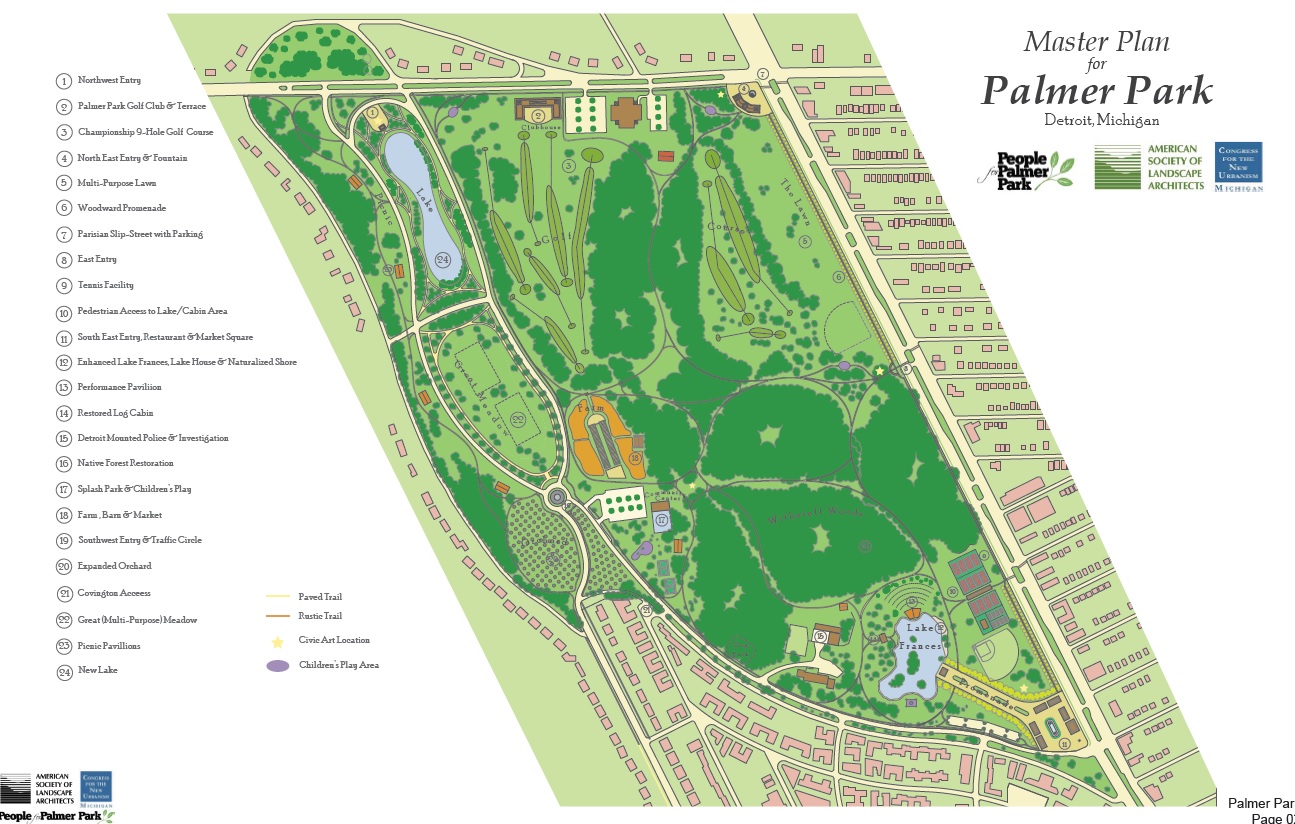 Provide Habitat

Retain Stormwater Run-Off

Helped in Determining Initial Costs
Created a unified vision for the parks future as a public amenity embedded in an ecologically diverse and productive environment.
Transform the Park through an Ecologically Restorative Approach
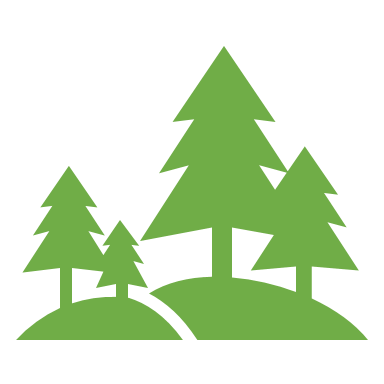 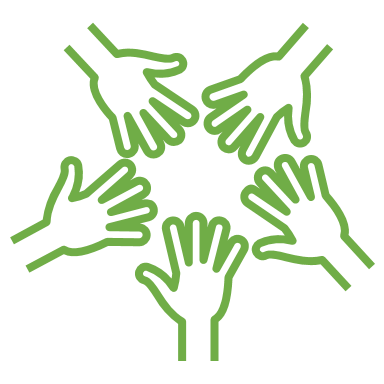 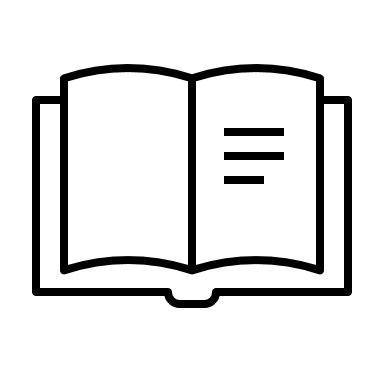 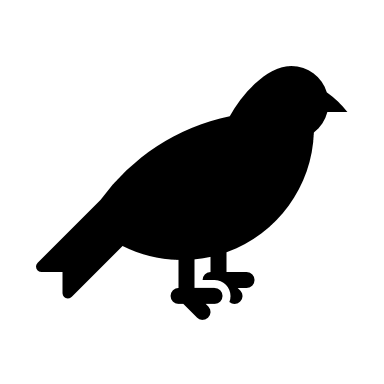 Provided a Framework for the Restoration of Lake Frances 

Improve Water Quality

Remove Invasive Species
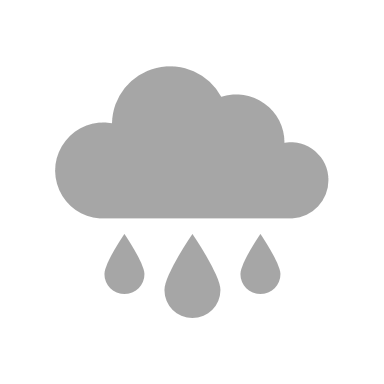 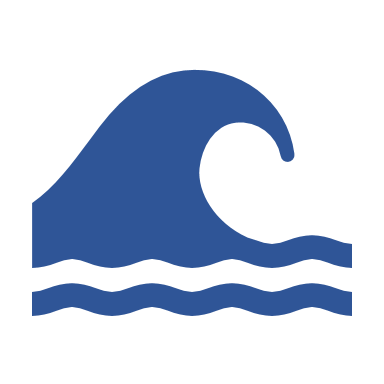 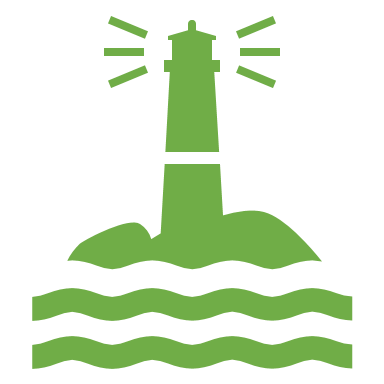 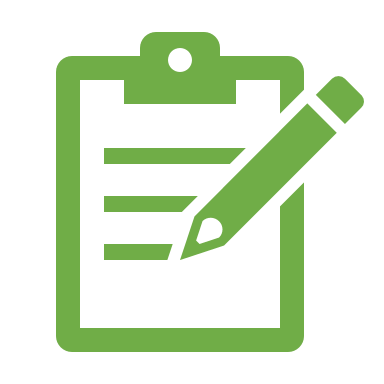 Historic Preservation Restoration and Ecological Innovation
Contemporary Best Practices within the established historical park context.
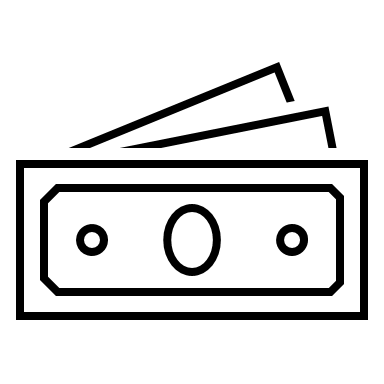 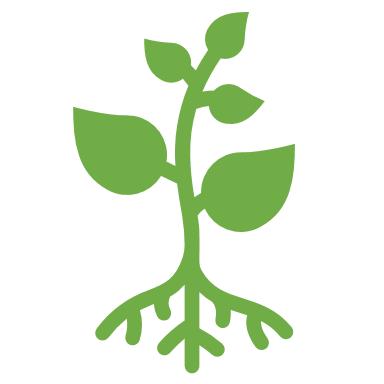 [Speaker Notes: *]
Historic TimelinePalmer Park Habitat Restoration Project
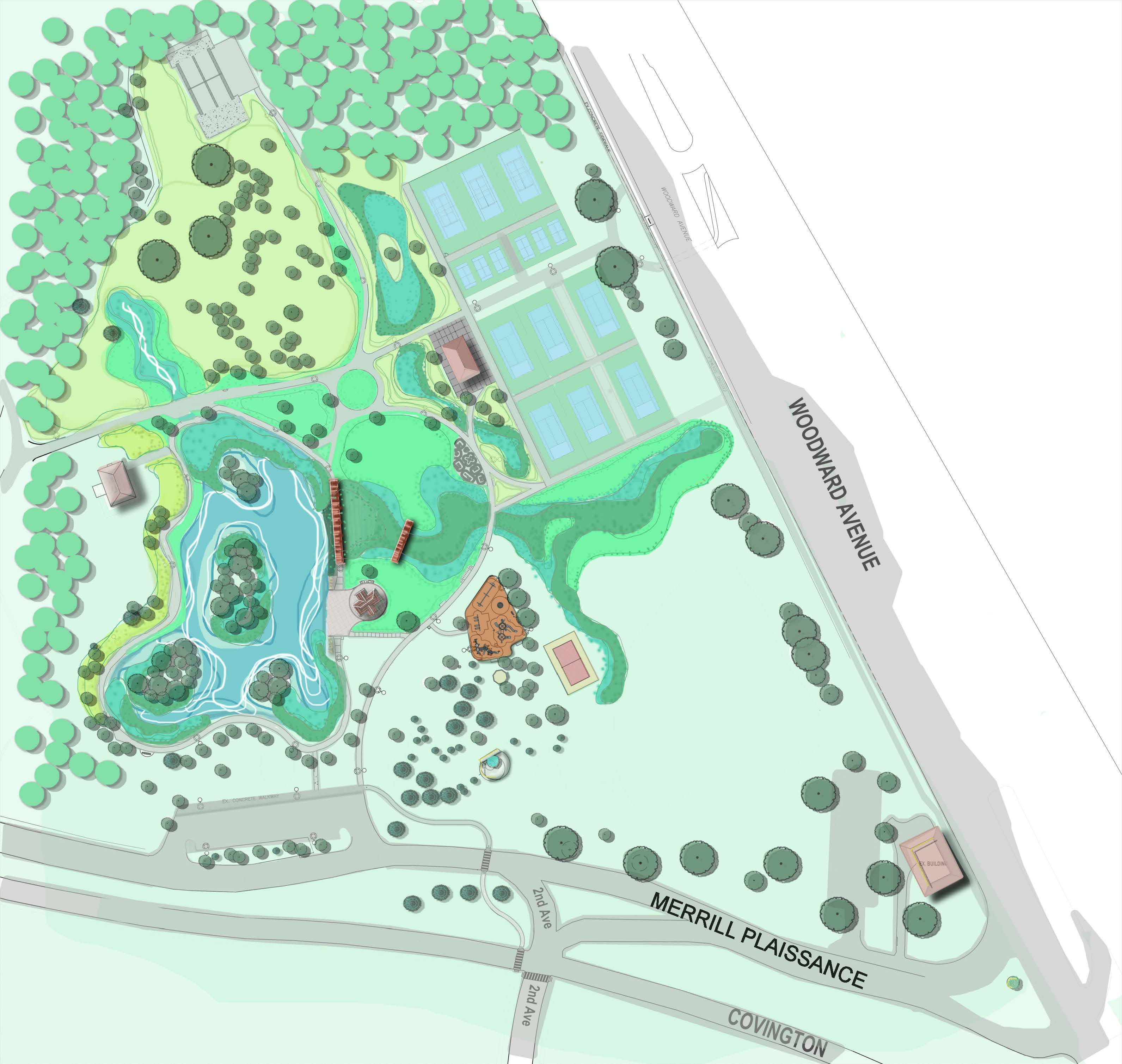 REFORESTATION PLAN
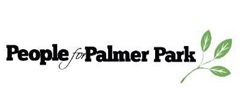 2018-2021 City, Grant and Partner Funded Improvements
BIO-RETENTION
TO MANAGE TENNIS COURT WATER
NATURALIZED UPLAND
LAKE FRANCIS
RESTORATION
EXPANDED NATURAL AREAS AND TURF AREAS
Tennis Court Complex
New Trails/Walkways and Grading
Kaboom Playground
Pavilion and Picnic Shelter
Volleyball Court
Island Beautification
Log Cabin and Light House Preservation and Restoration
Habitat Restoration Project
2021 - Current
LAKE BOARDWALK
Over 3M in Park Improvements
[Speaker Notes: *]
Collaboration/Community Engagement 2021Palmer Park Habitat Restoration Project
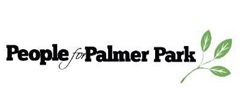 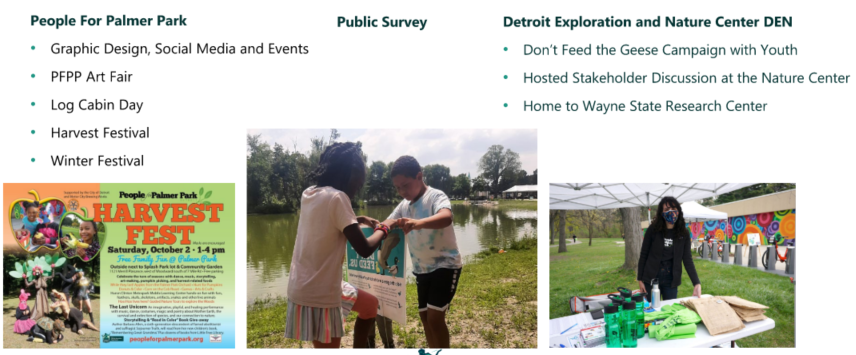 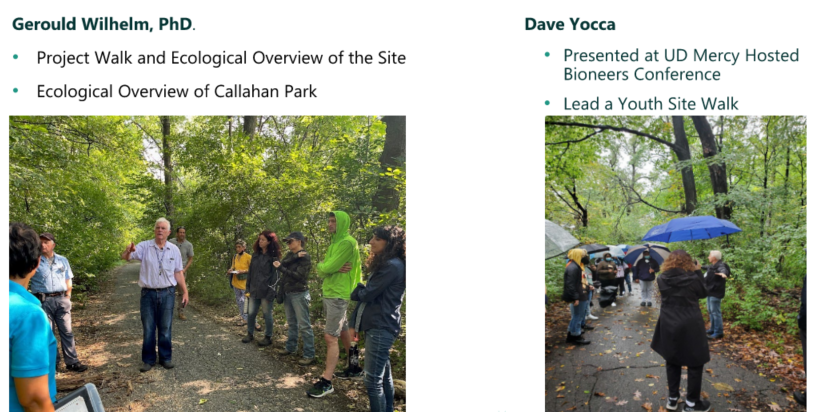 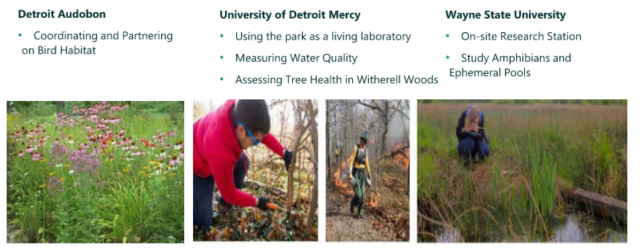 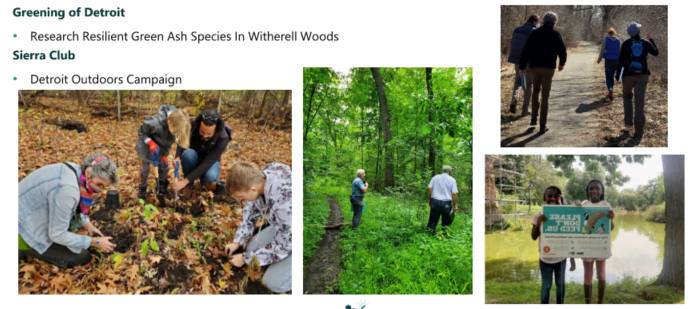 [Speaker Notes: *]
PROJECT AREA Palmer Park Habitat Restoration Project
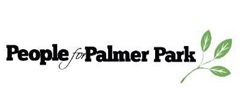 Intended Outcomes
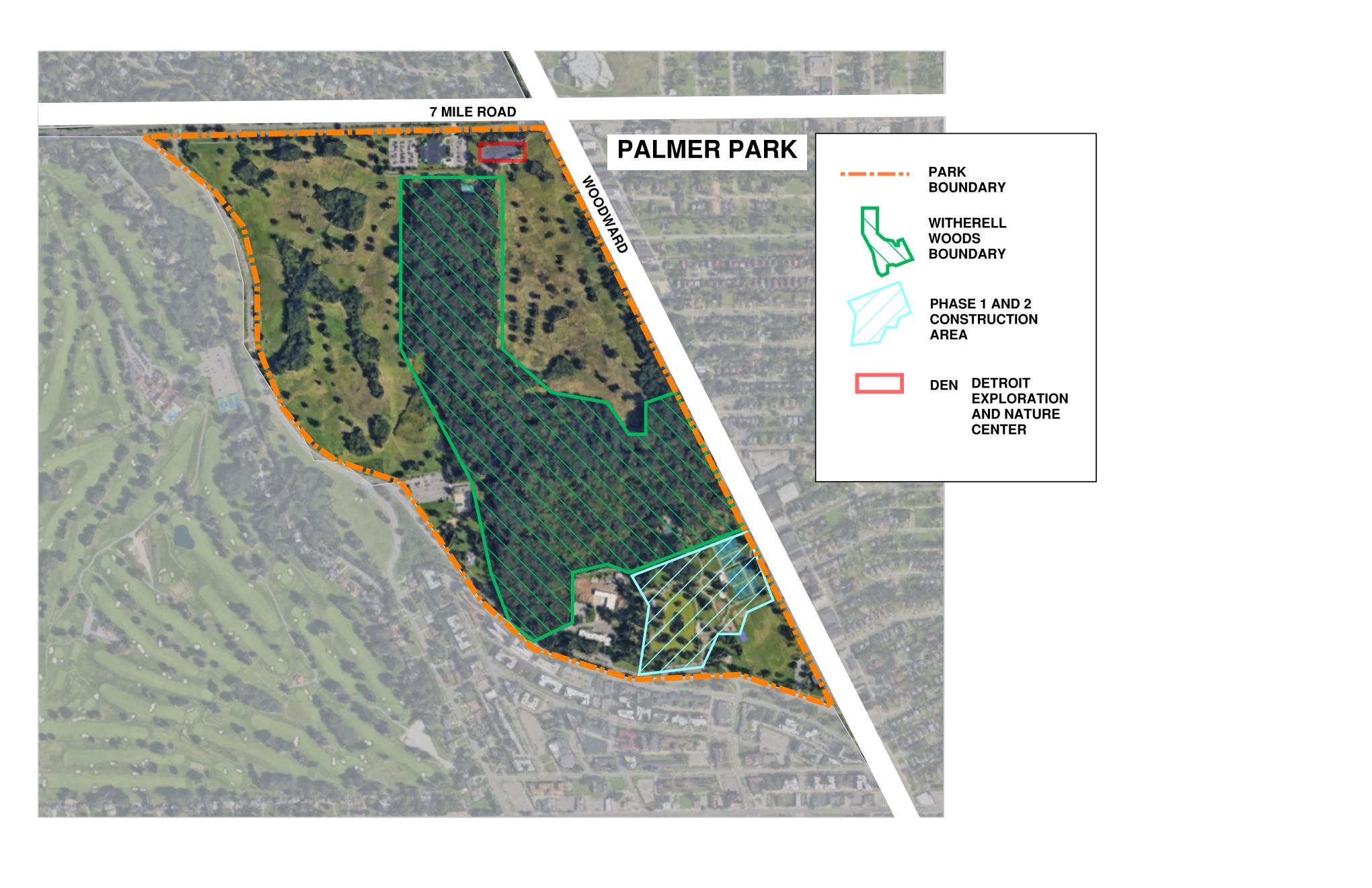 Provide an exciting/dynamic ecological setting, connecting park visitors to the park’s restored natural landscapes, through education, programs and activities.
Control Goose Population
Improve water quality and clarity of Lake Frances, and create an aquatic habitat to support it 
Control Goose Population
Restore or re-create ecological habitats that connect Lake Frances and the surrounding areas to the adjacent Witherell Woods
Control Goose Population
Begin to restore the biodiversity and ecological integrity of the woods.
6
[Speaker Notes: Orient the user to the map. 
RESTORE THE PARK THROUGH THE COMMUNITY AWARENESS, STEWARDSHIP PARTNERSHIPS AND PARTICIPATION.

The Master Plan – next slide]
Project Construction Timeline Palmer Park Habitat Restoration Project
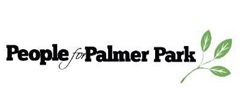 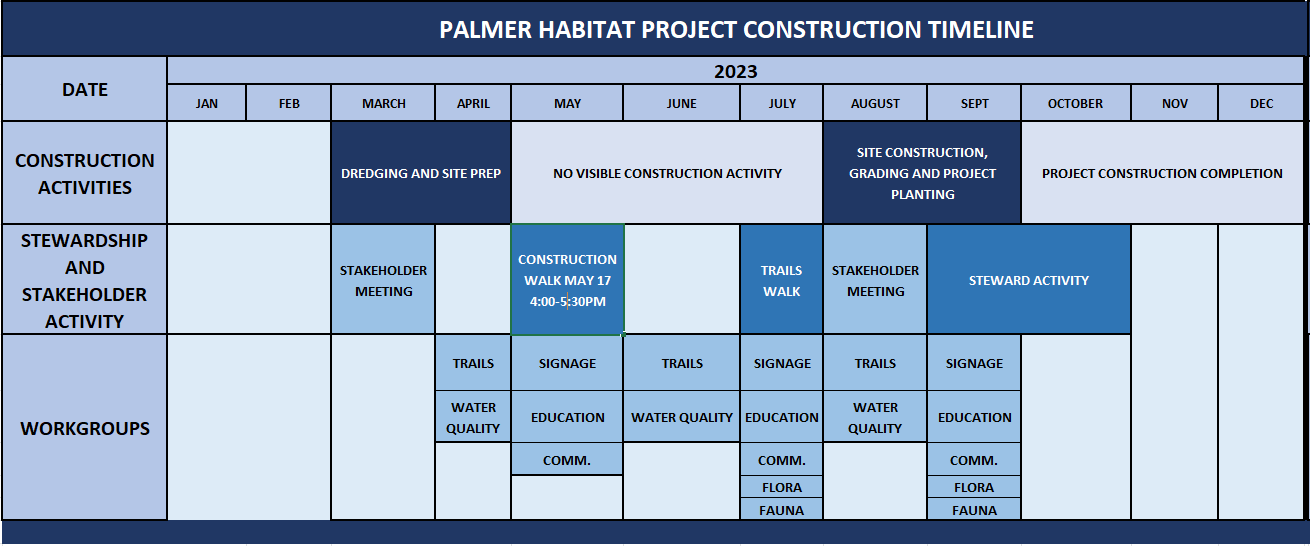 [Speaker Notes: No Visible Construction Activity – Plantings  Dredge will by drying]
Current Photos Palmer Park Habitat Restoration Project
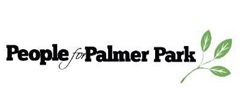 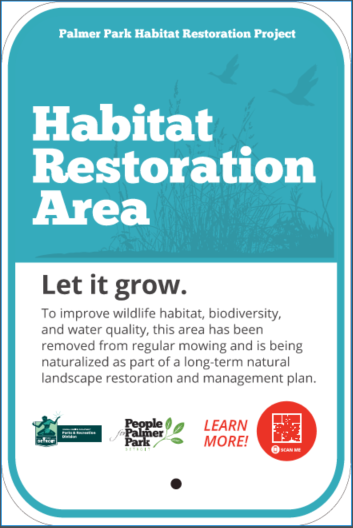 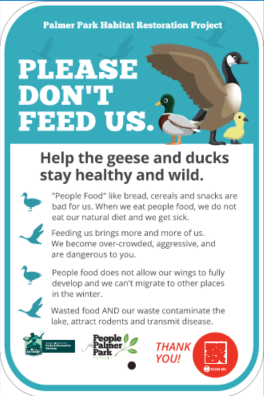 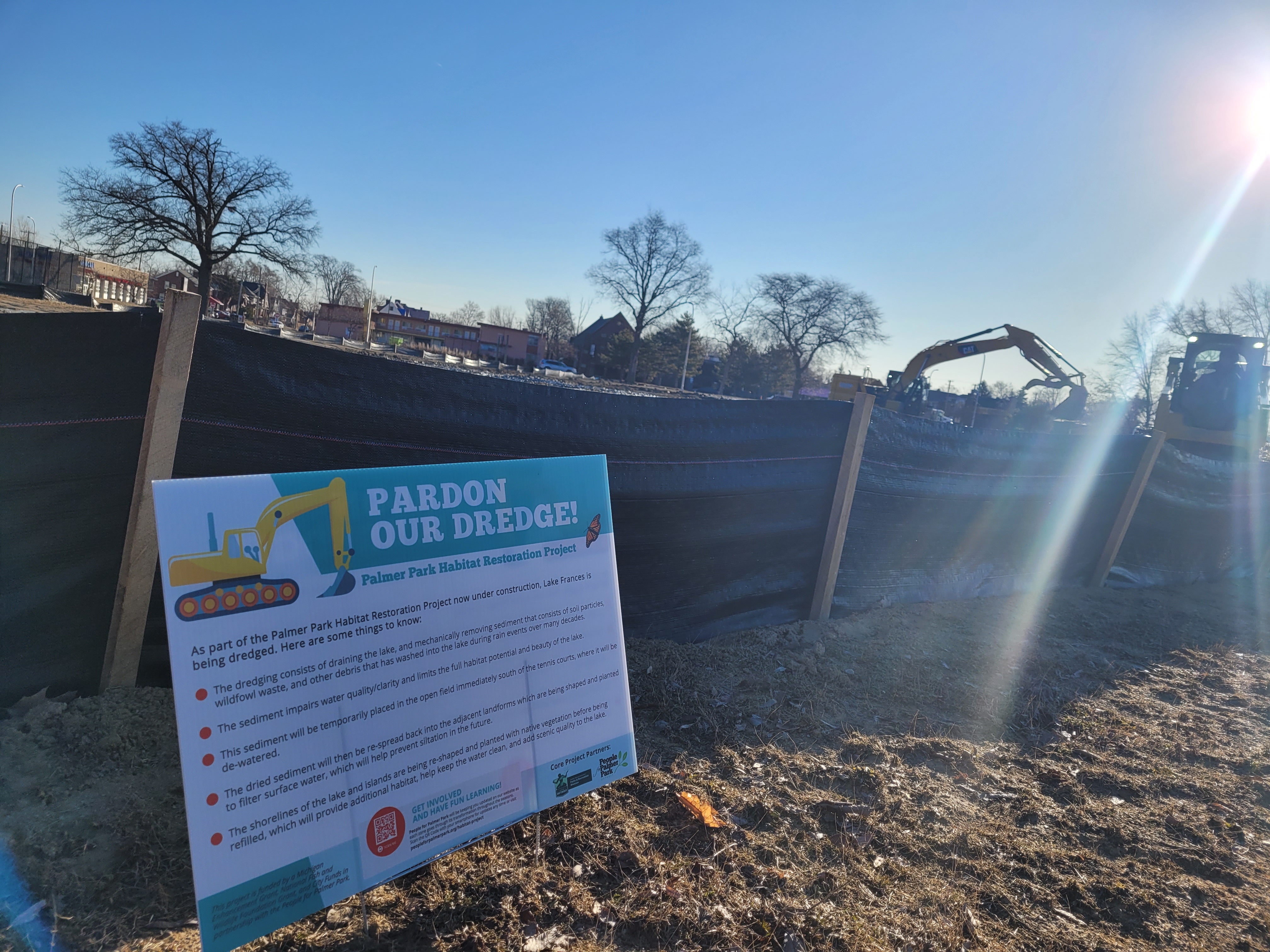 [Speaker Notes: *]
Current Photos Palmer Park Habitat Restoration Project
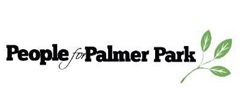 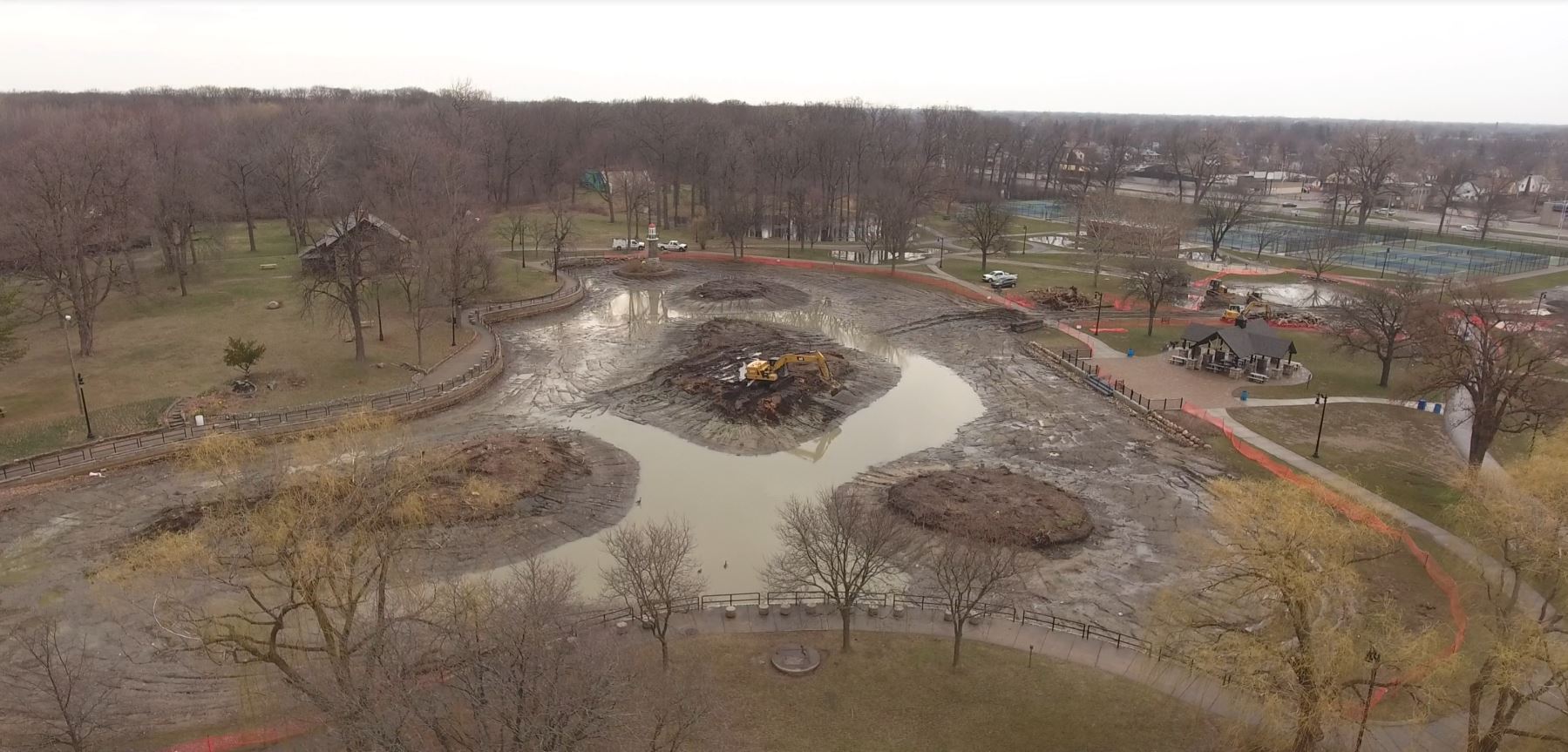 [Speaker Notes: *]
Improvement Goals Palmer Park Habitat Restoration Project
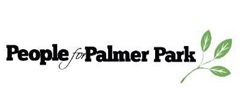 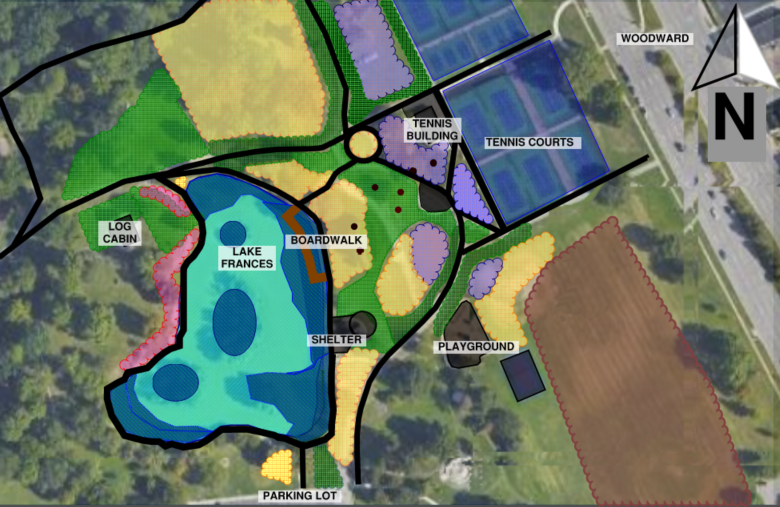 Improvement Goals for Lake Frances and Adjacent Areas 

Drain and Dredge Lake Frances
Naturalize the Lake Shoreline
Demonstrate Green Practices Control Waterfowl Waste
Engage the Community and Educate  
Signage
Construct Boardwalk
Create Additional Bioswales
[Speaker Notes: *]
MASTER PLAN WALK THROUGHPalmer Park Habitat Restoration Project
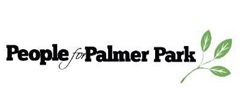 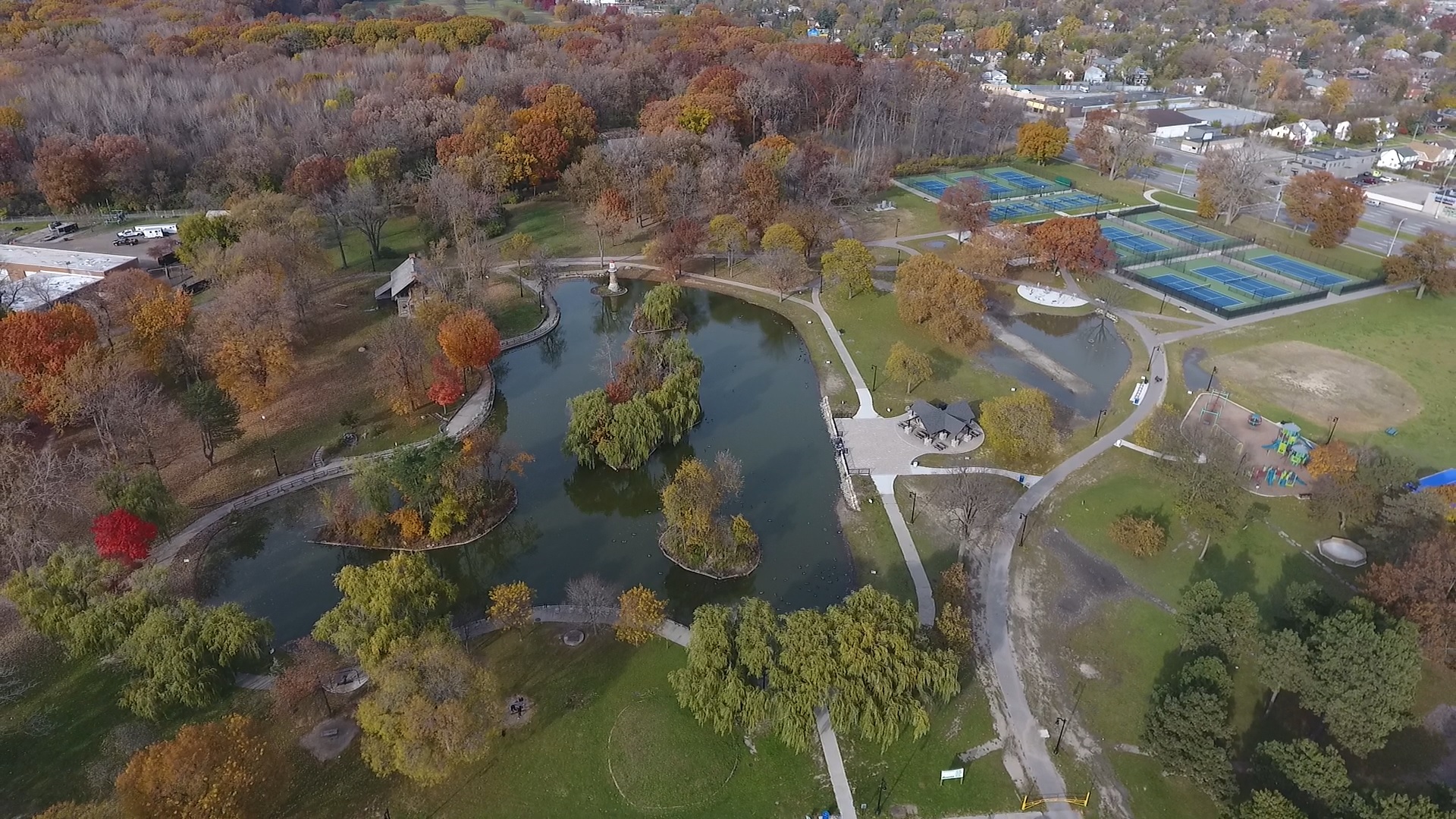 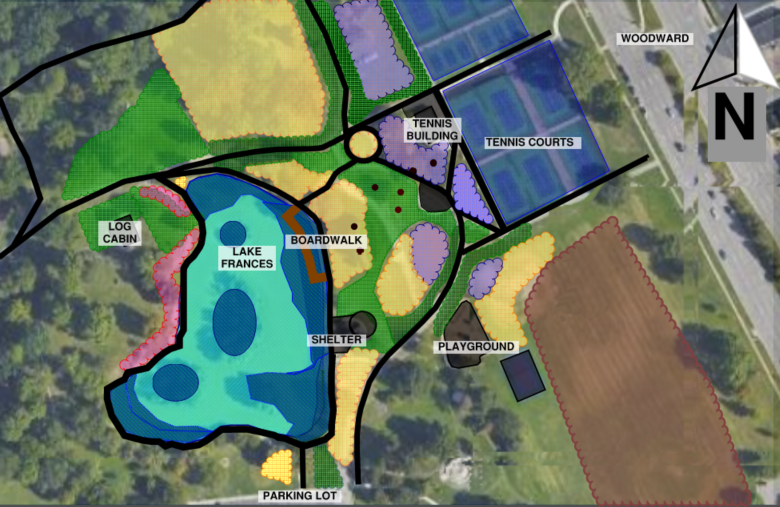 [Speaker Notes: *]
Improvement Goals Palmer Park Habitat Restoration Project
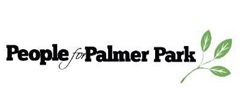 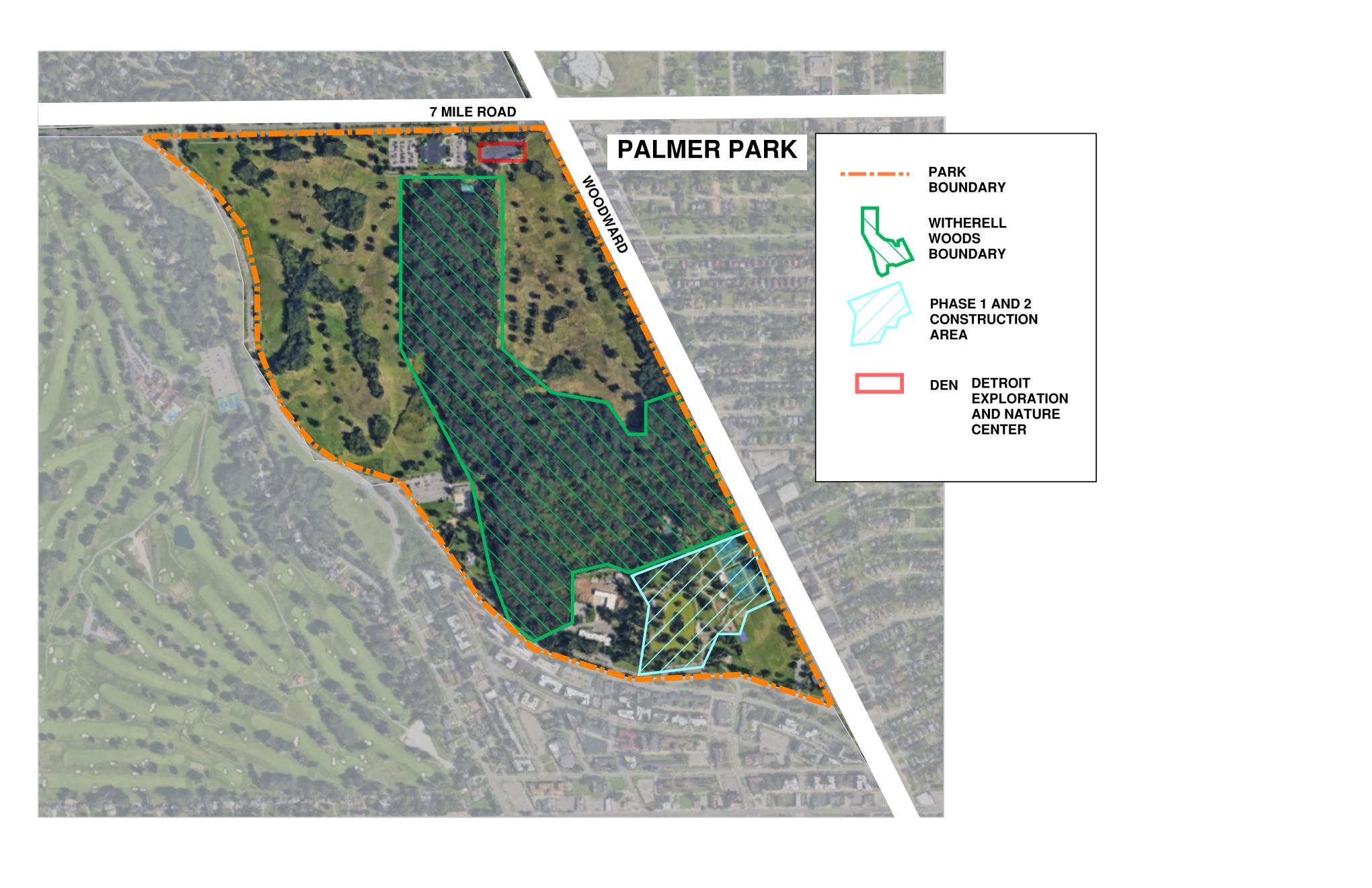 Improvement Goals for Witherell Woods

Engage the Community and Educate
Better connectivity through the woods. 
Signage
Improve access to the woods 
Establish ongoing stewardship to support long-term monitoring activities, seasonal care, and management. 
Walkway Improvements
Cleaning and Clearing of Invasive Species
[Speaker Notes: *]
Get Involved  Palmer Park Habitat Restoration Project
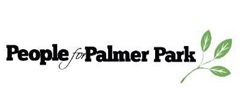 CONTACT:                  Jeff Klein kleinj@detroitmi.gov
                                    Farhat Chaudhry   chaudhry@detroitmi.gov 
                                               Kate Gymrek   Kathleen.gmyrek@detroitmi.gov
JOIN A WORKGROUP!
THE LINK IS IN THE CHAT! 

Trails
Signage
Education
Water Quality
Flora
Fauna
Communications
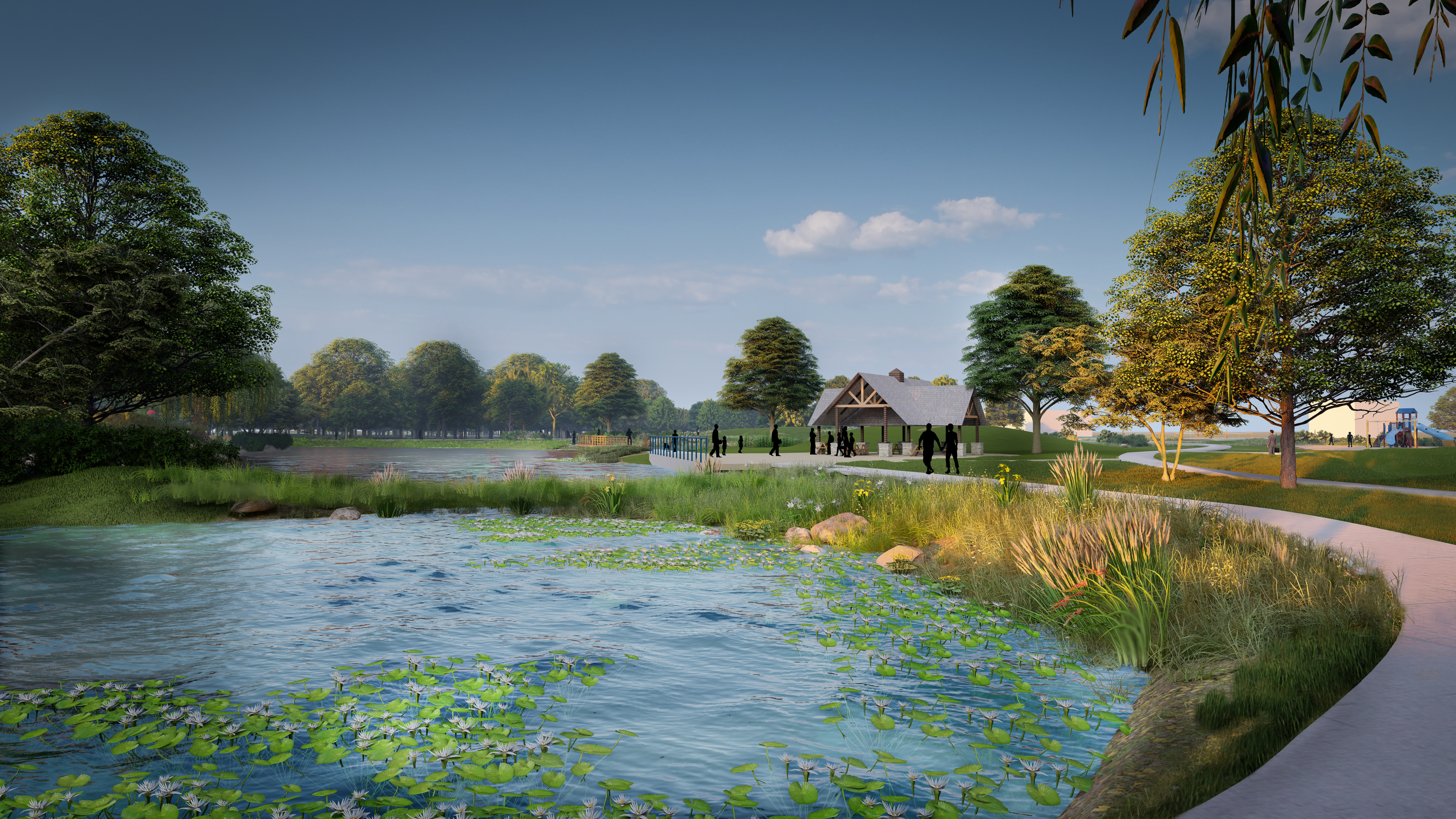 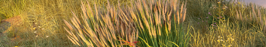 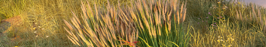 PROJECT CONSTRUCTION WALK 

WEDNESDAY MAY 17th 4-5:30pm
[Speaker Notes: Start with the entries to the park and what we’re connecting to
	Improved entries within the new park; creating paths to activities and park features
	Connect to neighborhoods]